ONA TILI
7-sinf
MAVZU: SON VA RAVISH SO‘Z TURKUMLARI 

Oqituvchi: Saidova Sumbuloy Otaboyevna
Leksik-grammatik xususiyatlari
Leksik-grammatik xususiyatlari
Son
Otlashadi.
Narsa-buyumning son-sanog‘ini, tartibini bildiradi.
Nеcha?, qancha?, nеchta?, nеchanchi?
Otlashganda barcha gap bo‘laklari bo‘lib kela oladi.
Hеch qachon bеlgi ifodalovchi so‘zlarni o‘ziga tobе qilib kеlmaydi.
Gap tarkibida asosan aniqlovchi va kesim vazifasida keladi.
Sonning ma’nosiga ko‘ra turlari:
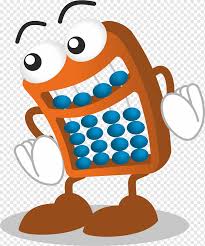 1. Miqdor sonlar
2. Tartib sonlar
Arab raqamlari:
sana 
sinf
yil
m
1, 2,3… 13, 44… 2020..
2. Rim raqamlari:
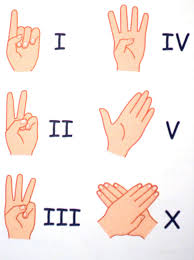 asr
anjuman
konferensiya
Tartib sonlar imlosi
-nchi, -inchi
11-sinf
 7-qavat
 25-qator
Arab raqamlari bilan ifodalansa:
Rim raqamlari bilan ifodalansa:
IX sinf   XXI asr III bob
Hisob so‘zlar
Dona, tup, bog‘, bosh, to‘da, hovuch, nusxa, gramm, tonna, nafar, litr, misqol, tomchi, qultum, juft, soniya, daqiqa
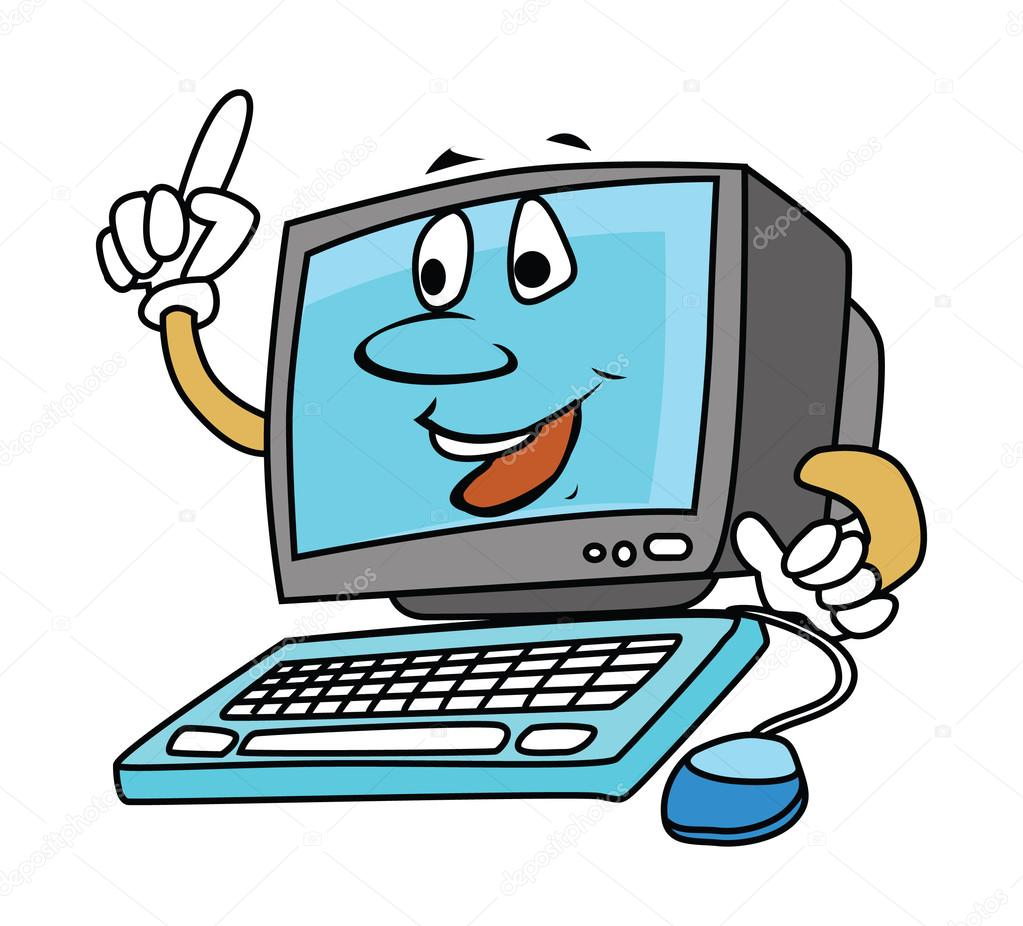 O‘lchov so‘zlar
Bir dona olma, ikki bog‘ piyoz, besh daqiqa, yuz nusxa kitob, o‘n qop un,  bir shoda marvarid, ikki litr suv,  bir piyola choy.
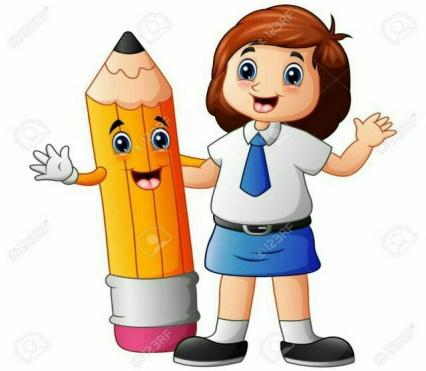 Sonlar otga bog‘lanadi
O‘nta mashina
Beshta kitob
Uchta bola
Sakkizta ruchka
29-mashq
Muhammad al-Xorazmiy 873-yilda Xorazmda tavallud topgan.
Tartib son
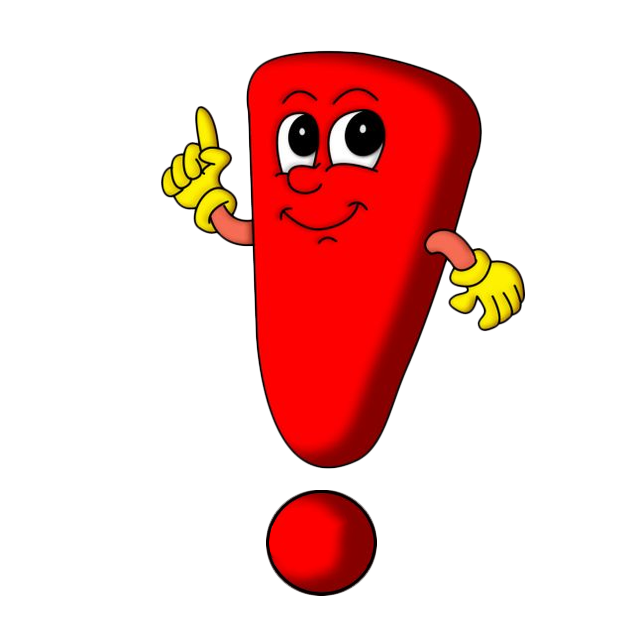 Leksik-grammatik xususiyatlari
Leksik-grammatik xususiyatlari
Ravish
Ish-harakat  va holatning  bеlgisini bildiradi.
Otlashadi.
Qanday?, qachon?, qayеrda?, qancha?, nеga?, qay darajada?
Harakat bеlgisini qisman bo‘lsa-da darajalab ko‘rsata oladi.
Gap tarkibida asosan aniqlovchi va ot-kesim, otga bog‘lanib hol vazifasida  keladi.
So‘z o‘zgartiruvchi qo‘shimchalarni olmaydi.
Ravish yasovchi qo‘shimchalar
-cha
yangicha
saharlab
mardlarcha
qahramonona
majburan
-lab
-larcha
-ona
-an
Ravishning tuzilishiga ko‘ra turlari
30-mashq
1. Dushmaningiz bilan tortishayotganingizda ham ochiqchasiga va mardlarcha fikr bildiring.
Holat ravishi
ochiqchasiga
qanday?
mardlarcha
30-mashq
2. Kishi o‘z fazilatlari haqida qancha kam bilsa, bizga shuncha yoqadi.
daraja-miqdor ravishi
kam
qahcha?
shuncha
Mustaqil bajarish uchun topshiriq:
31-mashq.”Buyuk allomalar yurti” mavzusida matn tuzing. Unda son va ravish turkumiga oid so‘zlardan foydalaning.
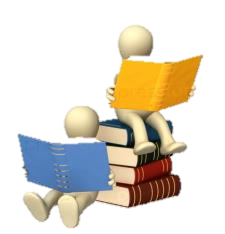